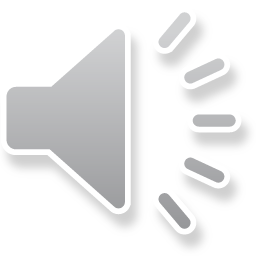 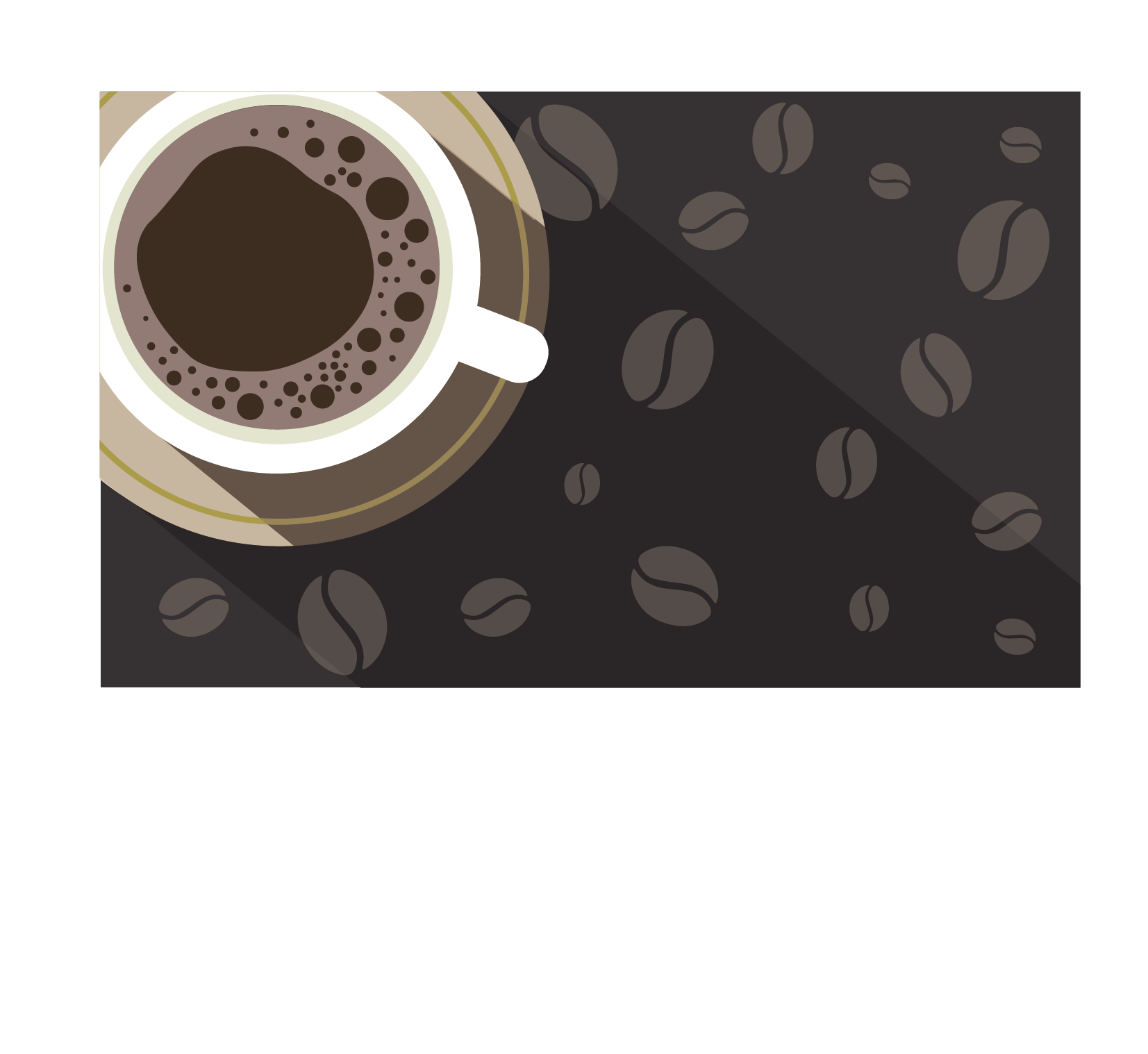 咖
啡
新品发布
简约风
TAKING THE
ADVANTAGE
OF YOUTH TO TRVEL
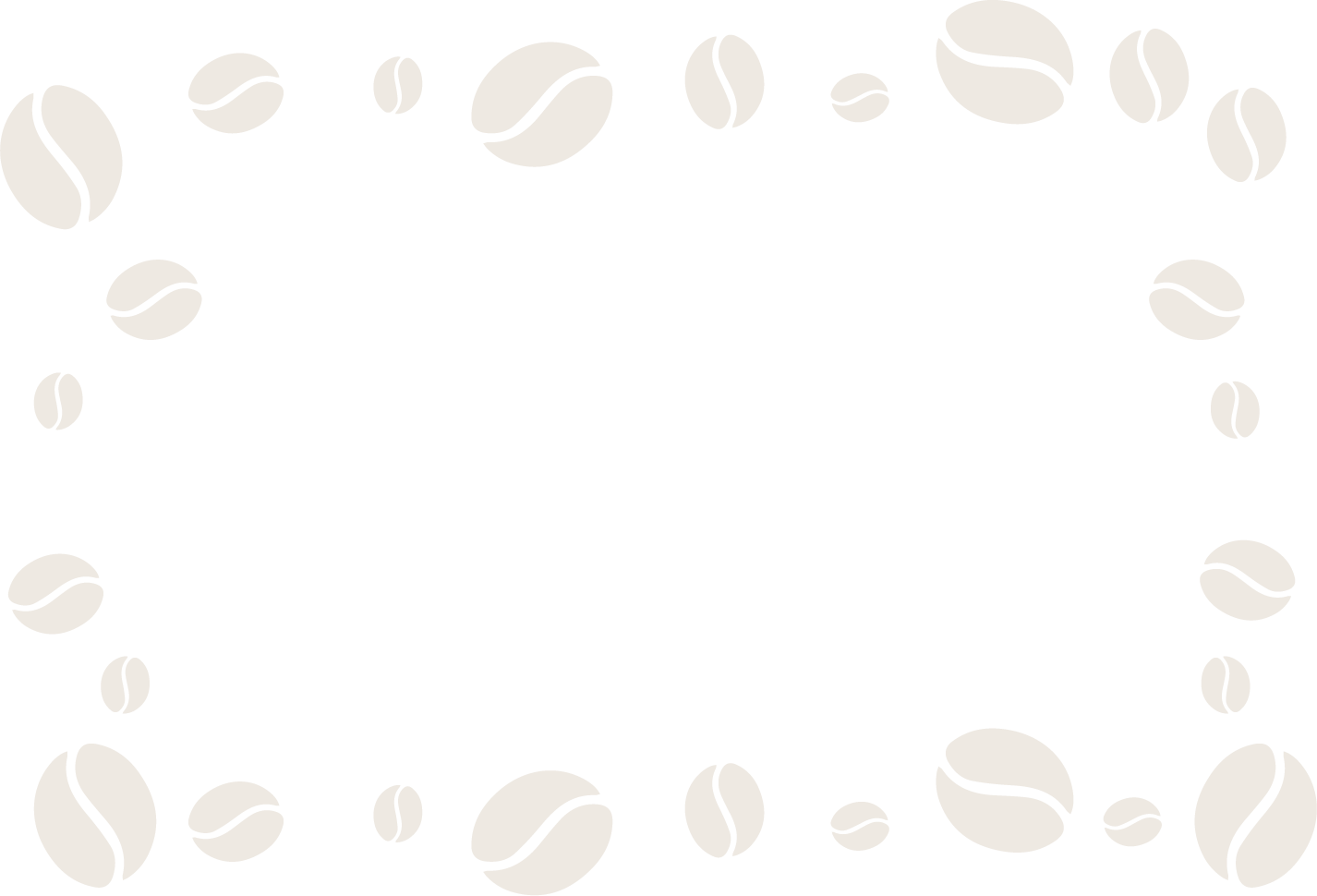 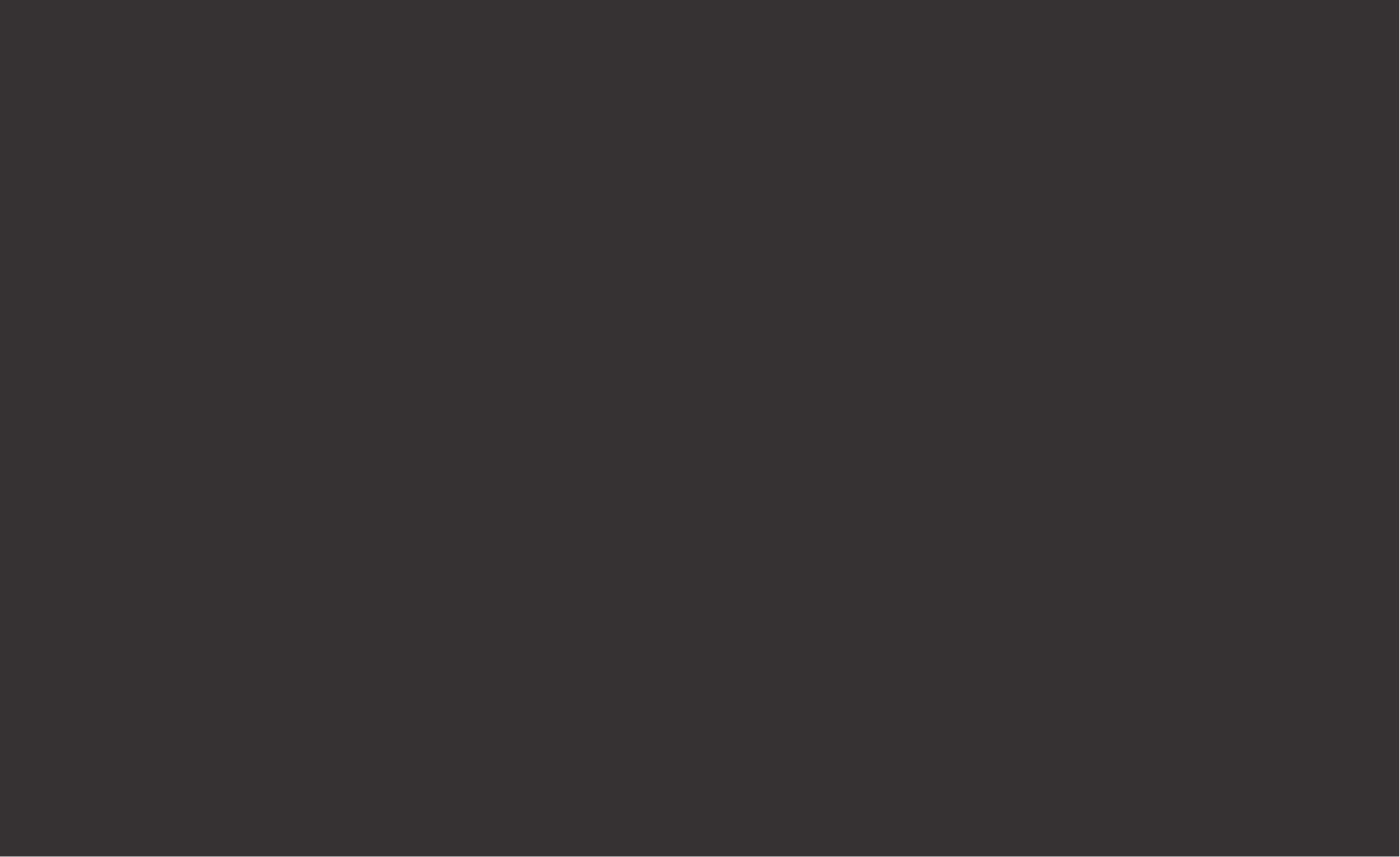 CONTENT
目录
01
03
产品介绍
研发背景
02
04
产品特点
用户回馈
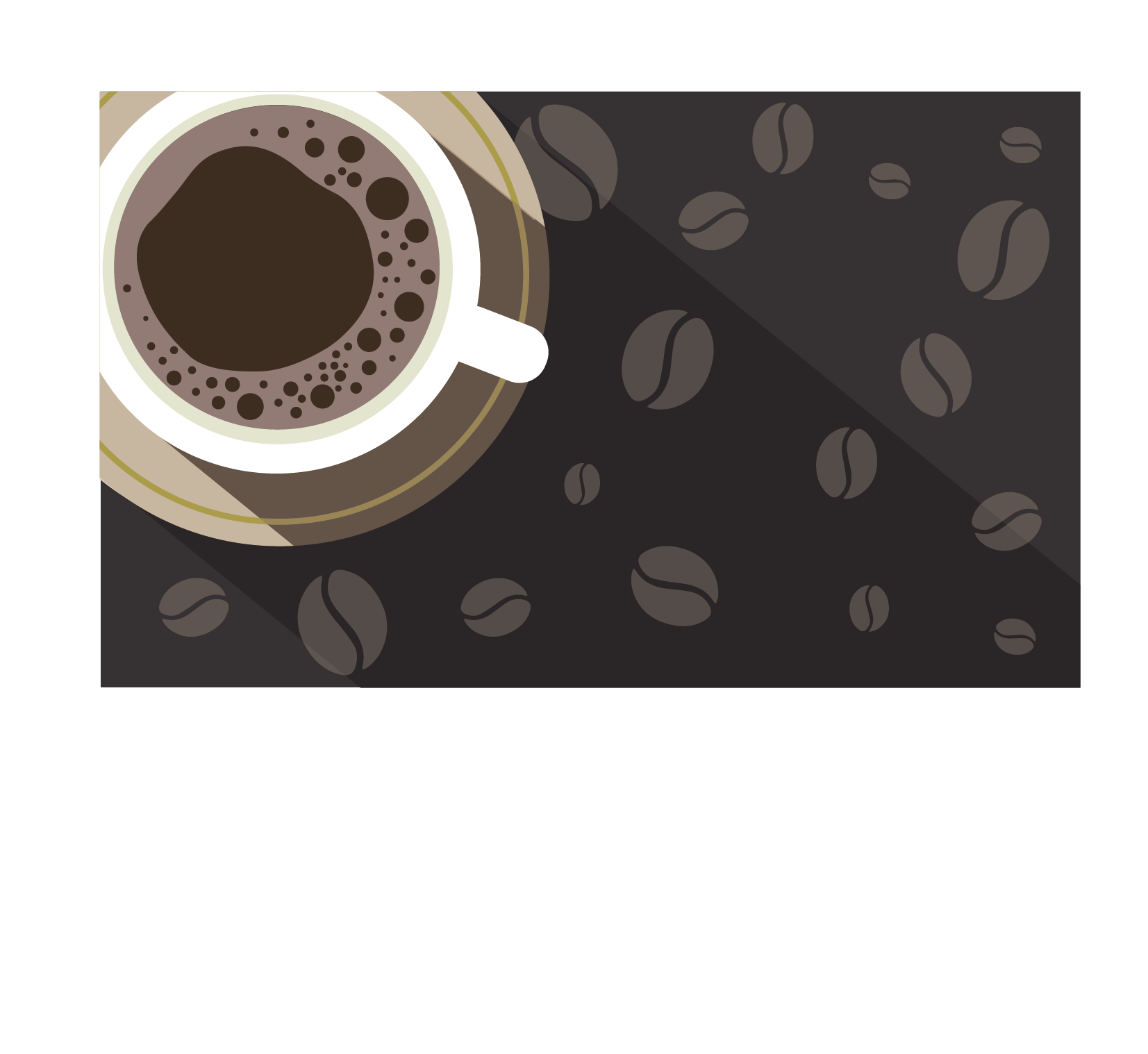 产
PART 01
品
介
绍
This template is exclusively designed by Fei er creative and copyrights belong to Bao tu
研发背景
输入标题
点击添加主要文字内容点击添加主要文字内容点击添加主要文字内容点击添加主要文字内容
输入标题
点击添加主要文字内容点击添加主要文字内容点击添加主要文字内容点击添加主要文字内容
输入标题
点击添加主要文字内容点击添加主要文字内容点击添加主要文字内容点击添加主要文字内容
06
04
02
05
03
01
输入标题
点击添加主要文字内容点击添加主要文字内容点击添加主要文字内容点击添加主要文字内容
输入标题
点击添加主要文字内容点击添加主要文字内容点击添加主要文字内容点击添加主要文字内容
输入标题
点击添加主要文字内容点击添加主要文字内容点击添加主要文字内容点击添加主要文字内容
研发背景
输入标题
输入标题
输入标题
01
02
03
3
2
9
点击添加主要文字内容点击添加主要文点击添点击添加主要文字内容点击添加主要文点击添加主要文字内容加主要文字内容.点击添加主要文字内容点击添加主要文点击添点击添加主要文字内容点击添加主要文点击添加主要文字内容加主要文字内容.
点击添加主要文字内容点击添加主要文点击添点击添加主要文字内容点击添加主要文点击添加主要文字内容加主要文字内容.点击添加主要文字内容点击添加主要文点击添点击添加主要文字内容点击添加主要文点击添加主要文字内容加主要文字内容.
点击添加主要文字内容点击添加主要文点击添点击添加主要文字内容点击添加主要文点击添加主要文字内容加主要文字内容.点击添加主要文字内容点击添加主要文点击添点击添加主要文字内容点击添加主要文点击添加主要文字内容加主要文字内容.
研发背景
01
输入标题
点击添加主要文字内容点击添加主要文字内容点击添加主要文字内容点击添加主要文字内容
输入标题
点击添加主要文字内容点击添加主要文字内容点击添加主要文字内容点击添加主要文字内容
04
02
03
输入标题
点击添加主要文字内容点击添加主要文字内容点击添加主要文字内容点击添加主要文字内容
输入标题
点击添加主要文字内容点击添加主要文字内容点击添加主要文字内容点击添加主要文字内容
研发背景
输入标题
点击添加主要文字内容点击添加主要文字内容点击添加主要文字内容点击添加主要文字内容
01
02
03
输入标题
点击添加主要文字内容点击添加主要文字内容点击添加主要文字内容点击添加主要文字内容
输入标题
点击添加主要文字内容点击添加主要文字内容点击添加主要文字内容点击添加主要文字内容
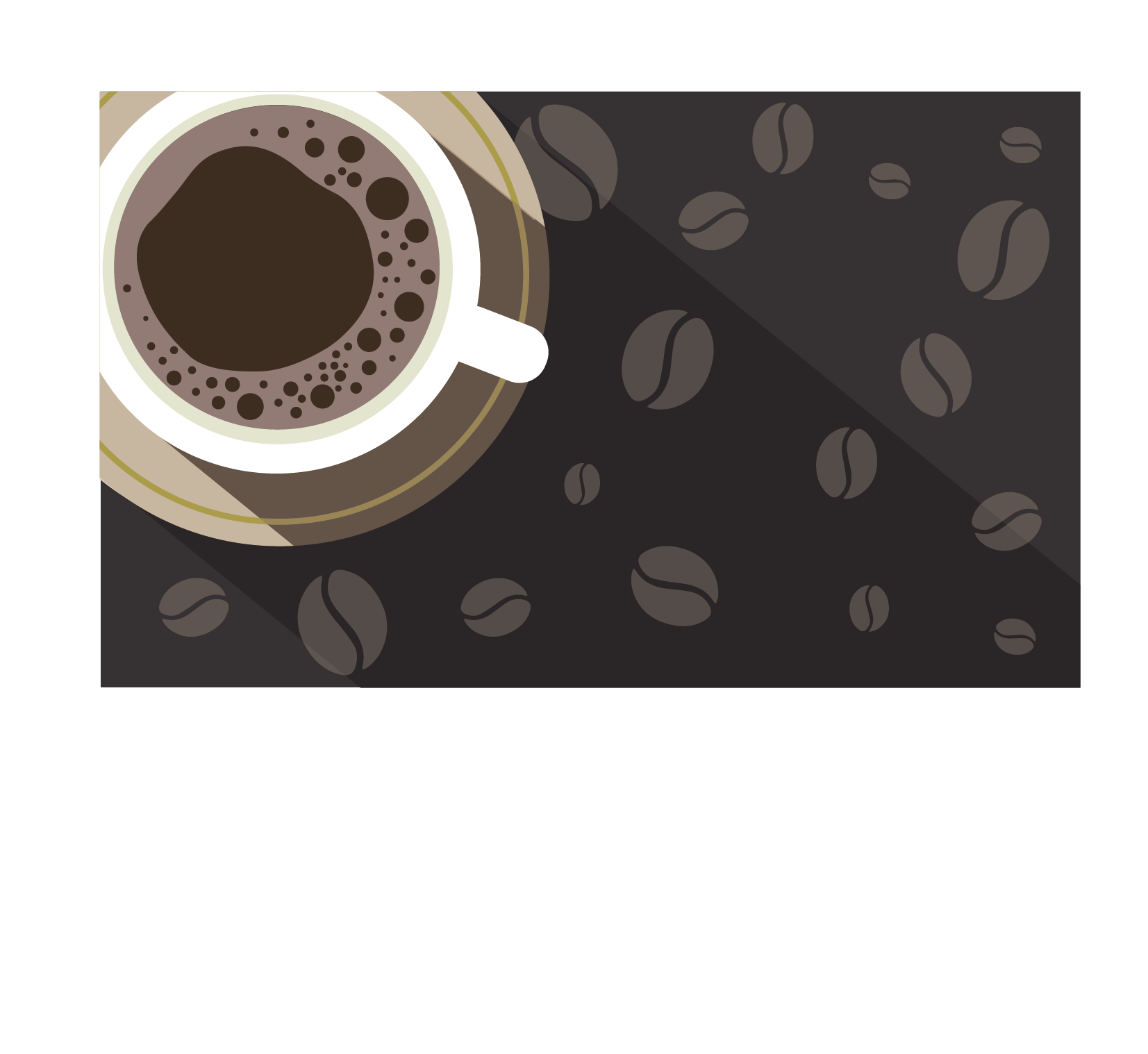 产
PART 02
品
特
点
This template is exclusively designed by Fei er creative and copyrights belong to Bao tu
新技术展示
输入标题点击添加主要文字内容点击添加主要文字内容点击添加主要文字内容点击添加主要文字内容
输入标题点击添加主要文字内容点击添加主要文字内容点击添加主要文字内容点击添加主要文字内容
输入标题点击添加主要文字内容点击添加主要文字内容点击添加主要文字内容点击添加主要文字内容
输入标题点击添加主要文字内容点击添加主要文字内容点击添加主要文字内容点击添加主要文字内容
输入标题点击添加主要文字内容点击添加主要文字内容点击添加主要文字内容点击添加主要文字内容
输入标题点击添加主要文字内容点击添加主要文字内容点击添加主要文字内容点击添加主要文字内容
新技术展示
单击填加标题
单击填加标题
输入替换内容XXXCCCXXXX
输入替换内容XXXCCCXXXX
输入替换内容XXXCCCXXXX
输入替换内容XXXCCCXXXX
单击填加标题
单击填加标题
单击填加标题
输入替换内容XXXCCCXXXX
输入替换内容XXXCCCXXXX
输入替换内容XXXCCCXXXX
输入替换内容XXXCCCXXXX
新技术展示
输入替换内容XXXCCCXXXX输入替换XXXCCCXXXX输入替换内容XXXCCCXXXX输入替换XXXCCCXXXX
60%
80%
85%
输入替换内容XXXCCCXXXX输入替换XXXCCCXXXX输入替换内容XXXCCCXXXX输入替换XXXCCCXXXX
70%
输入替换内容XXXCCCXXXX输入替换XXXCCCXXXX输入替换内容XXXCCCXXXX输入替换XXXCCCXXXX
Fertilizer
Gas
Metal
Oil
输入替换内容XXXCCCXXXX输入替换XXXCCCXXXX输入替换内容XXXCCCXXXX输入替换XXXCCCXXXX
新技术展示
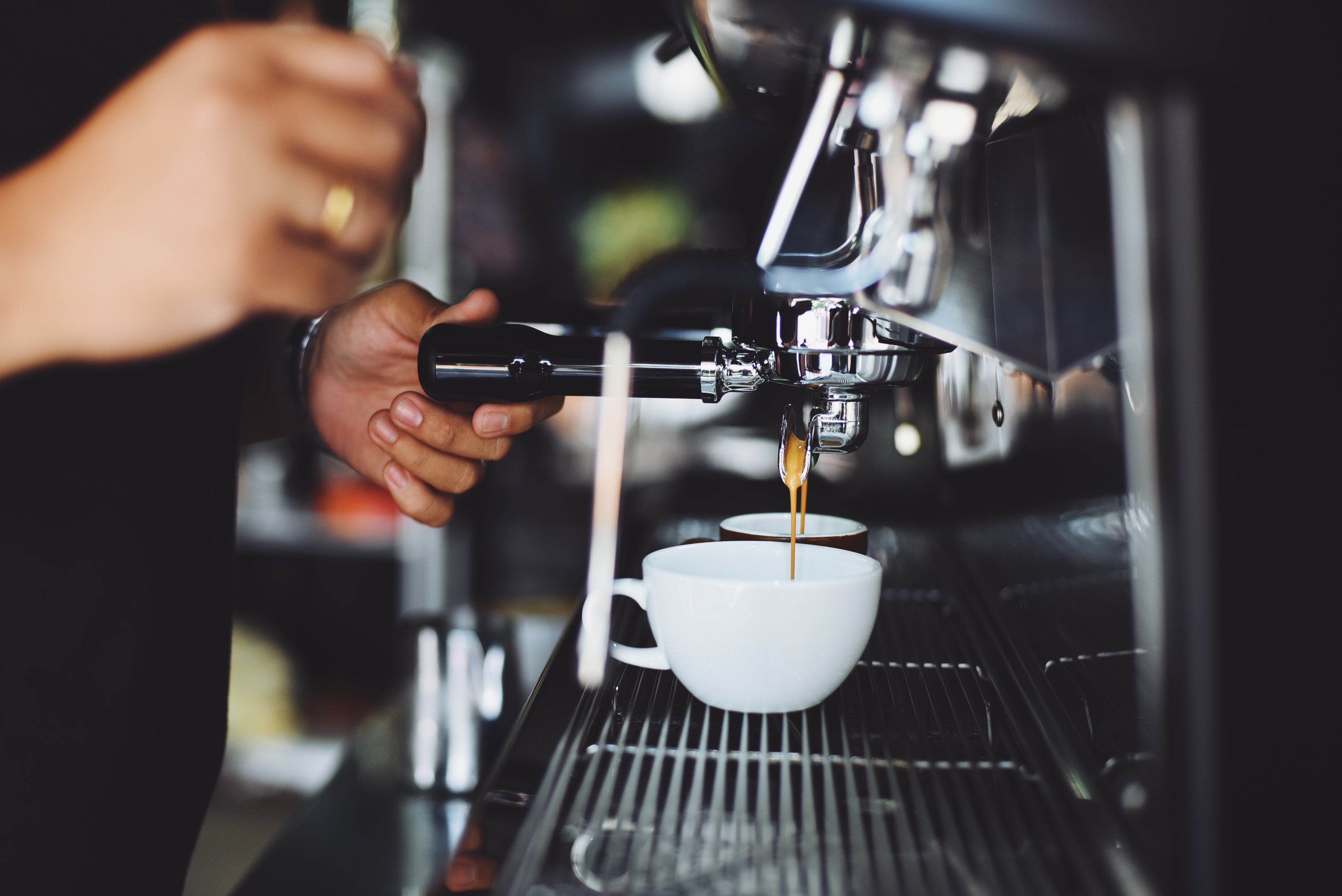 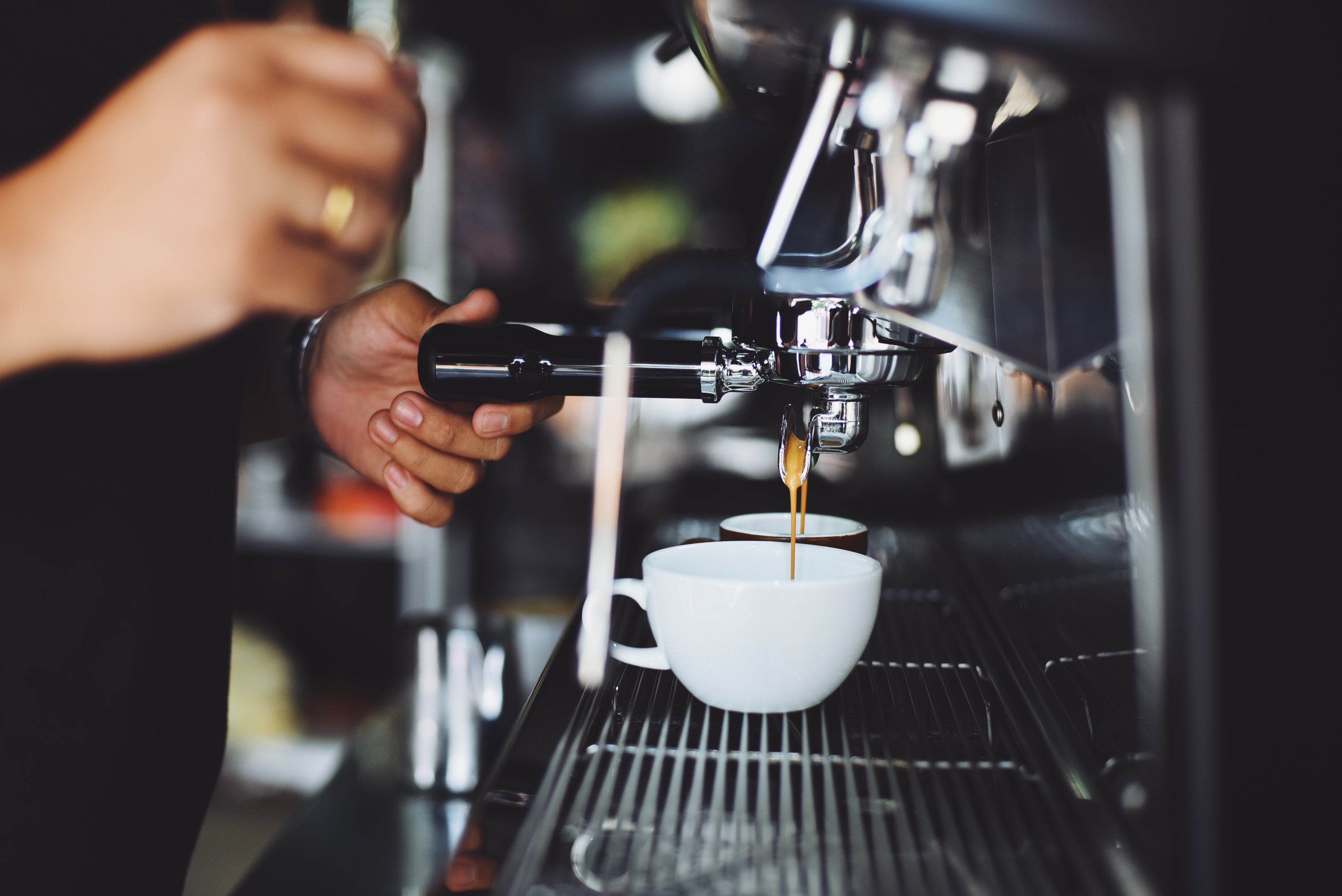 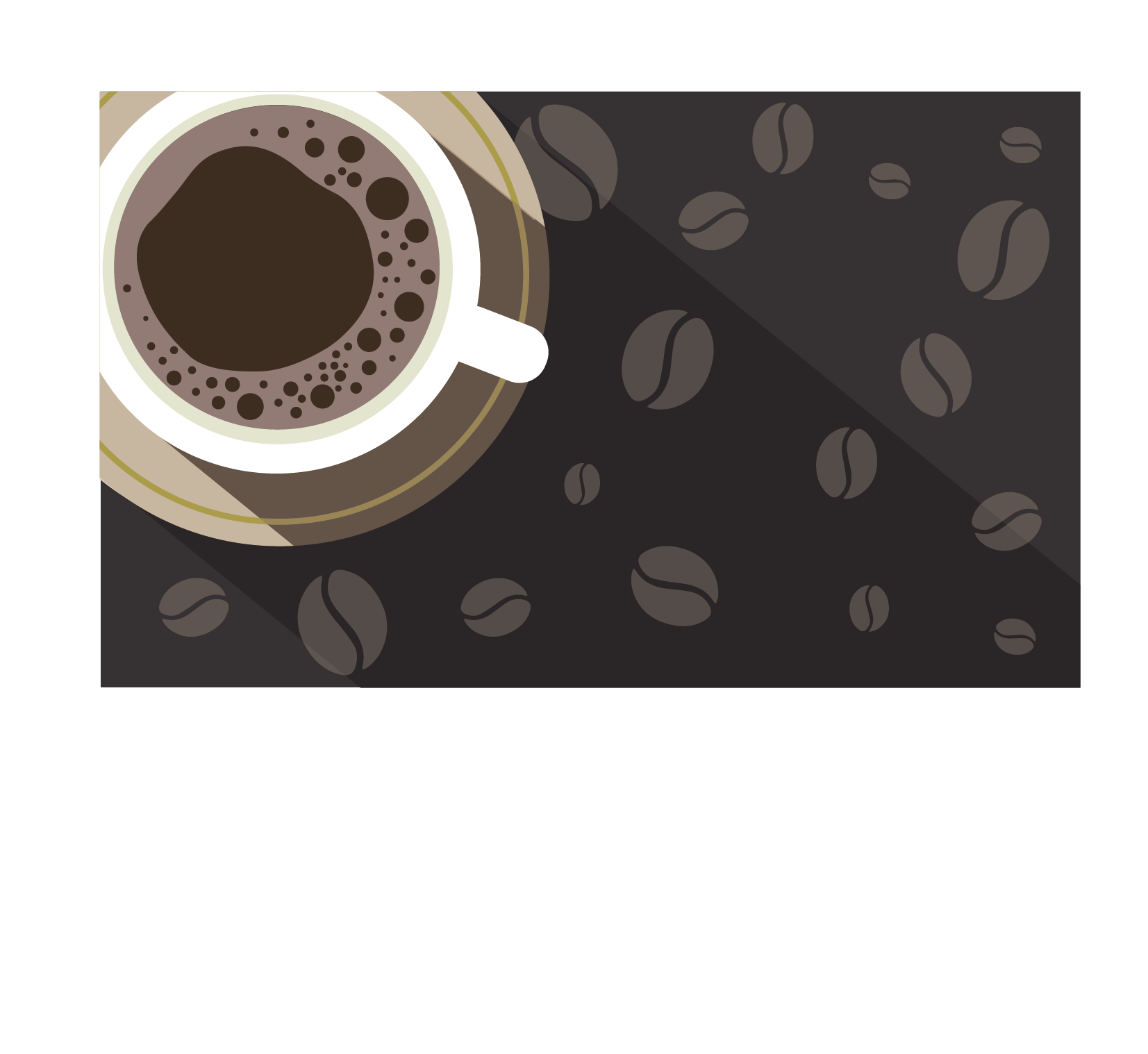 研
PART 03
发
背
景
This template is exclusively designed by Fei er creative and copyrights belong to Bao tu
成果展示
输入标题点击添加主要文字内容点击添加主要文字内容点击添加主要文字内容点击添加主要文字内容
20%
30%
输入标题点击添加主要文字内容点击添加主要文字内容点击添加主要文字内容点击添加主要文字内容
40%
输入标题点击添加主要文字内容点击添加主要文字内容点击添加主要文字内容点击添加主要文字内容
输入标题点击添加主要文字内容点击添加主要文字内容点击添加主要文字内容点击添加主要文字内容
50%
成果展示
Management
Message
Creative
Marketing
01  Management
WHAT MAKES US DIFFERENT ？
02  Message
输入替换内容XXXCCCXXXX输入替换XXXCCCXXXX输入替换内容XXXCCCXXXX输入替换XXXCCCXXXX
03  Creative
04  Marketing
成果展示
输入替换内容XXXCCCXXXX
输入替换内容XXXCCCXXXX
67%
输入替换内容XXXCCCXXXX
输入替换内容XXXCCCXXXX
45%
28%
输入替换内容XXXCCCXXXX
输入替换内容XXXCCCXXXX
输入替换内容XXXCCCXXXX
输入替换内容XXXCCCXXXX
16%
成果展示
公 司 简 介
公 司 简 介
公 司 简 介
输入替换XXXCCCXXXX输入XXXCCCXXXX输入替换XXXCCCXXXX输入XXXCCCXXXX
输入替换XXXCCCXXXX输入XXXCCCXXXX输入替换XXXCCCXXXX输入XXXCCCXXXX
输入替换XXXCCCXXXX输入XXXCCCXXXX输入替换XXXCCCXXXX输入XXXCCCXXXX
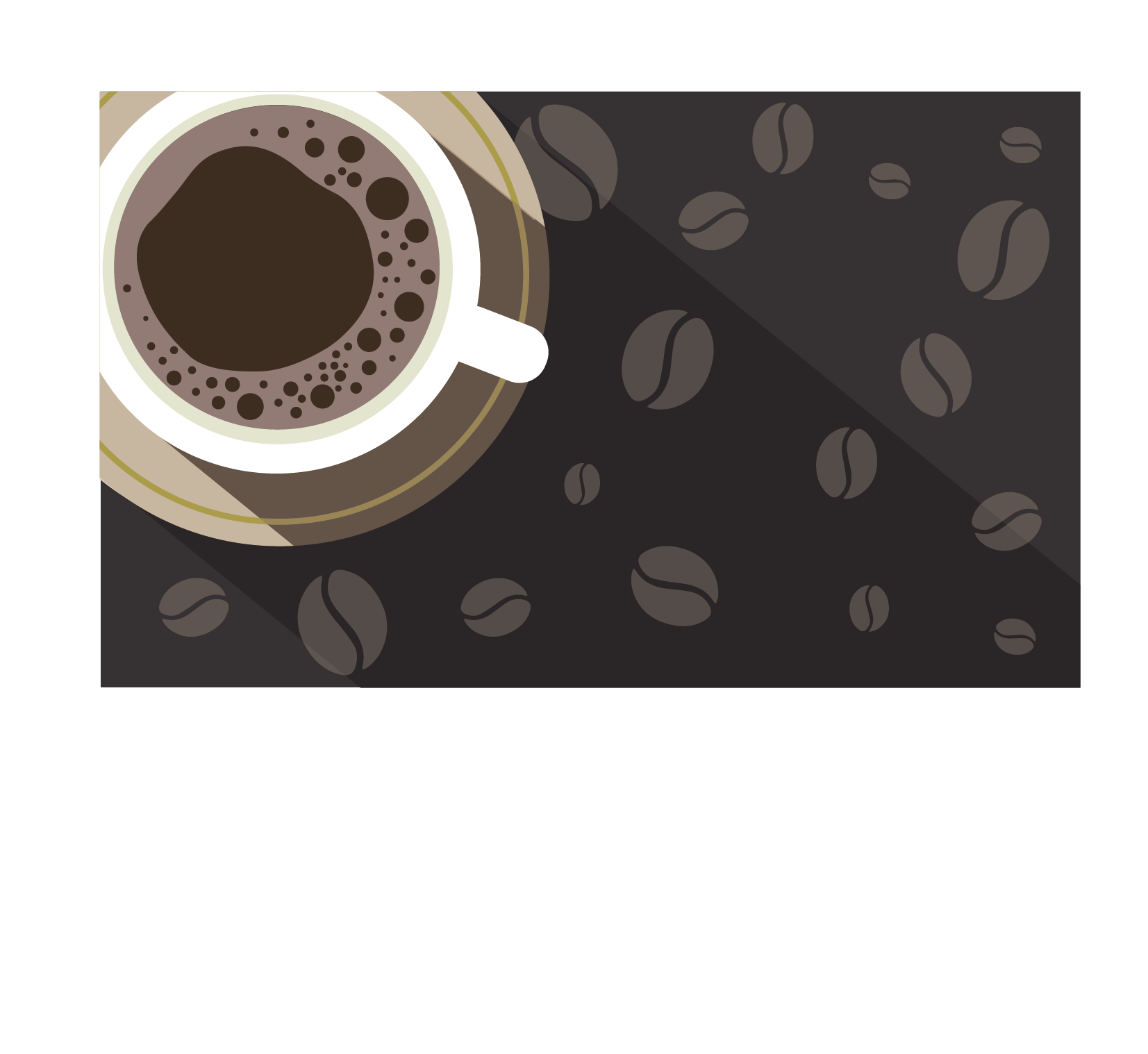 用
PART 04
户
回
馈
This template is exclusively designed by Fei er creative and copyrights belong to Bao tu
发展前景
单击填加标题
单击填加标题
单击填加标题
输入替换内容XXXCCCXXXX
输入替换内容XXXCCCXXXX
输入替换内容XXXCCCXXXX
输入替换内容XXXCCCXXXX
输入替换内容XXXCCCXXXX
输入替换内容XXXCCCXXXX
发展前景
输入标题点击添加主要文字内容点击添加主要文字内容点击添加主要文字内容点击添加主要文字内容
输入标题点击添加主要文字内容点击添加主要文字内容点击添加主要文字内容点击添加主要文字内容
01
02
06
03
输入标题点击添加主要文字内容点击添加主要文字内容点击添加主要文字内容点击添加主要文字内容
输入标题点击添加主要文字内容点击添加主要文字内容点击添加主要文字内容点击添加主要文字内容.
05
04
输入标题点击添加主要文字内容点击添加主要文字内容点击添加主要文字内容点击添加主要文字内容.
输入标题点击添加主要文字内容点击添加主要文字内容点击添加主要文字内容点击添加主要文字内容
发展前景
输入替换内容XXXCCCXXXX
输入替换内容XXXCCCXXXX
输入替换内容XXXCCCXXXX
输入替换内容XXXCCCXXXX
输入替换内容XXXCCCXXXX
输入替换内容XXXCCCXXXX
输入替换内容XXXCCCXXXX
输入替换内容XXXCCCXXXX
发展前景
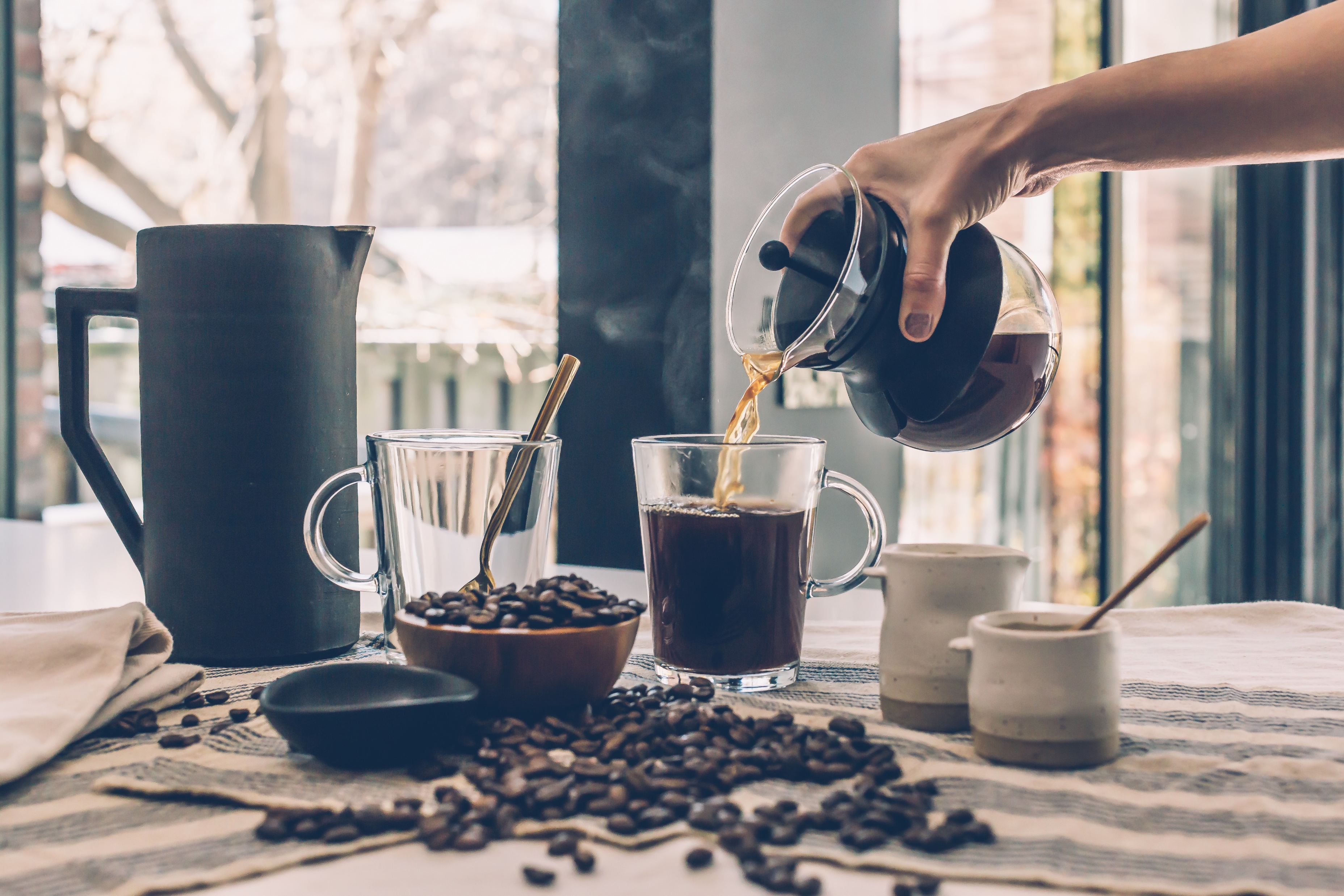 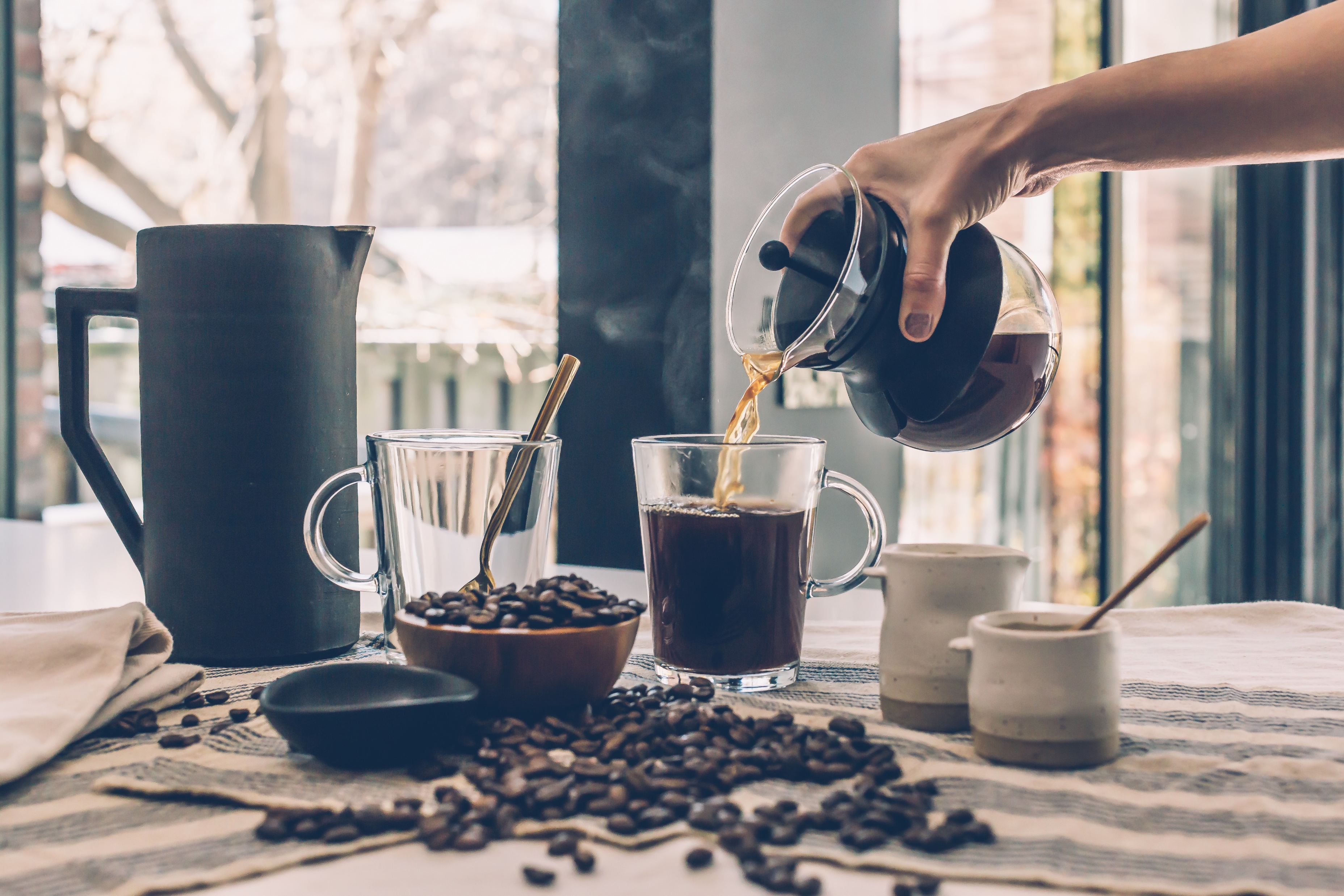 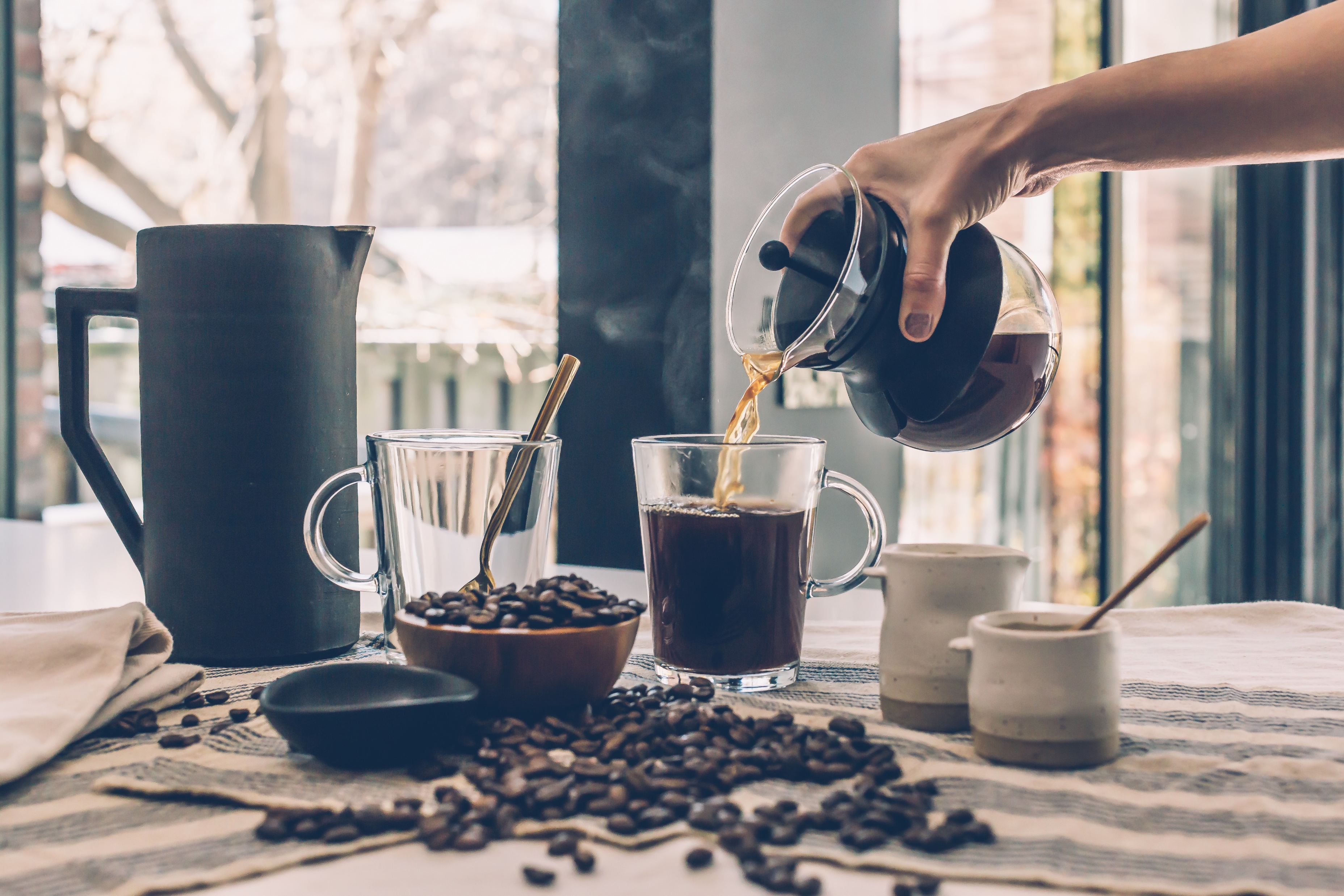 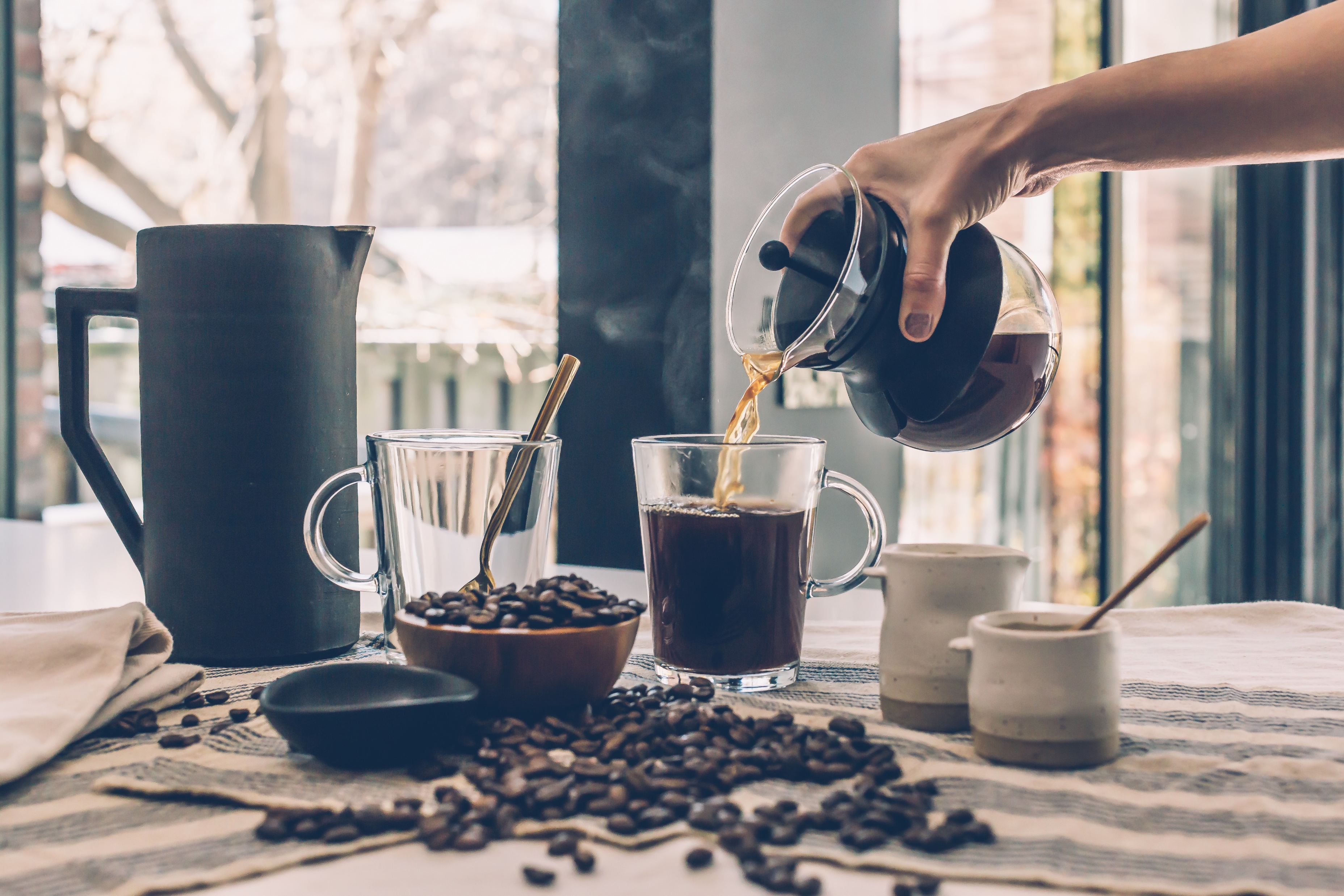 Flattening of the concept of the core meaning is: remove redundancy, messiness and multifarious adornment effect. Flattening of the concept of the core meaning is: remove redundancy, messiness and multifarious
发展前景
STEP 01
STEP 03
STEP 04
STEP 05
STEP 02
输入替换内容XXXCCCXXXX
输入替换内容XXXCCCXXXX
输入替换内容XXXCCCXXXX
输入替换内容XXXCCCXXXX
输入替换内容XXXCCCXXXX
输入替换内容XXXCCCXXXX
输入替换内容XXXCCCXXXX
输入替换内容XXXCCCXXXX
输入替换内容XXXCCCXXXX
输入替换内容XXXCCCXXXX
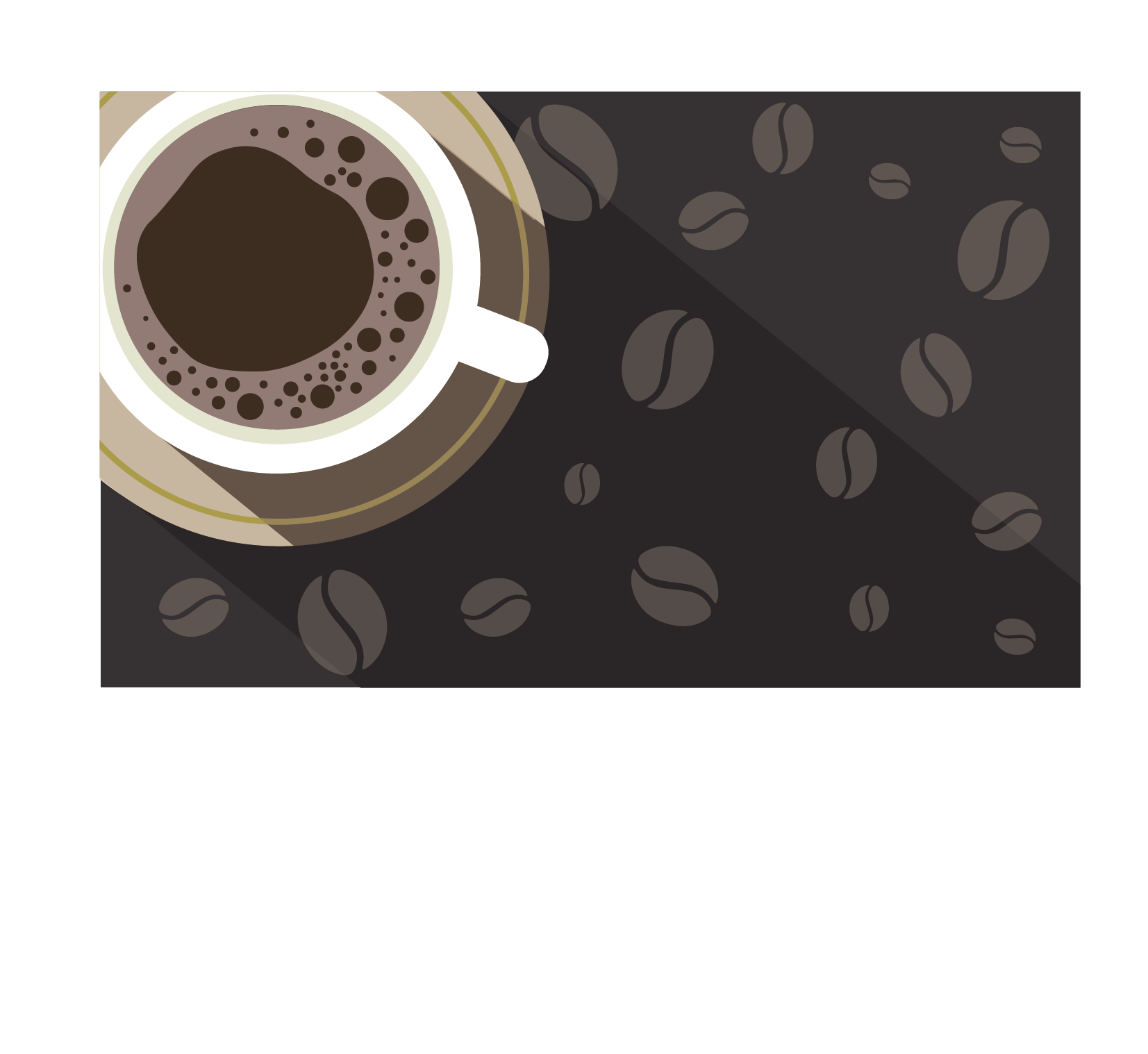 谢
谢
新品发布
简约风
TAKING THE
ADVANTAGE
OF YOUTH TO TRVEL